CORSO DI FORMAZIONE PER DIRIGENTI SCOLASTICI
MODULO 5

“La gestione del conflitto e negoziazione”
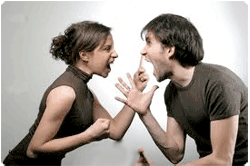 OBIETTIVI DIDATTICI
Aumentare la consapevolezza sui fattori di efficacia del proprio stile di comunicazione nella gestione del conflitto 
Sviluppare la competenza negoziale come opportunità di miglioramento del risultato professionale e delle relazioni interpersonali
PROGRAMMA
h 15,00-15,20                        Apertura del corso
                                                
h 15,20 -16,00                      Definizione di conflitto  
h 16,00-16,45                       Lo stile di comunicazione assertivo per la gestione del 
                                                 conflitto 

                                                Esercitazione sullo stile di comunicazione assertivo 

h16,45-17,00                        Pausa caffè 

h17,00– 18,00                     Strategie di gestione del conflitto 

h18,00- 18,30                       Esercitazione sulla negoziazione  collaborativa 

h18,30 – 18,50                     Debriefing in plenaria

H18,50-19,00                        Chiusura del corso
Conflitto: definizione
Il conflitto è la manifestazione (esplicita o implicita) di un disaccordo tra individui o tra gruppi che hanno interessi in comune. Il contrasto avviene a livello di contenuti , il conflitto a livello relazionale.
Per la genesi di ogni conflitto è necessario percepire le risorse in gioco come scarse.
Ogni conflitto si alimenta nell’ambiguità, 
vale a dire nell’assenza di chiari criteri per la sua gestione.
Diversi livelli di conflitto
Sebbene un certo grado di conflitto sia fisiologico, livelli troppo alti o troppo bassi di conflitto sono disfunzionali:
la soppressione del conflitto favorisce il “groupthink”, il conformismo, ostacolando l’innovazione, la spinta al miglioramento, la flessibilità;
livelli troppo elevati di conflitto favoriscono escalation di aggressività, rigidità cognitiva e comportamentale, esasperazione non costruttiva delle diversità.
GLI ASSIOMI DELLA COMUNICAZIONE PER COMPRENDERE DA DOVE POSSONO AVERE ORIGINE LE CRITICITA’ RELAZIONALI
GLI ASSIOMI DELLA COMUNICAZIONE
1) NON SI PUÒ NON COMUNICARE
Se definiamo la COMUNICAZIONE come qualsiasi comportamento che accade in presenza di un interlocutore, allora non possiamo non comunicare. Ogni nostro gesto, azione, messaggio costituisce per l’interlocutore una comunicazione, acquisisce un SIGNIFICATO.

qualunque cosa facciamo (o non facciamo) ha valore di messaggio: anche un silenzio o l’inattività o il ritirarsi hanno un valore di messaggio per il nostro interlocutore, che a sua volta non può non rispondere o non essere influenzato da queste comunicazioni
1) NON SI PUÒ NON COMUNICARE
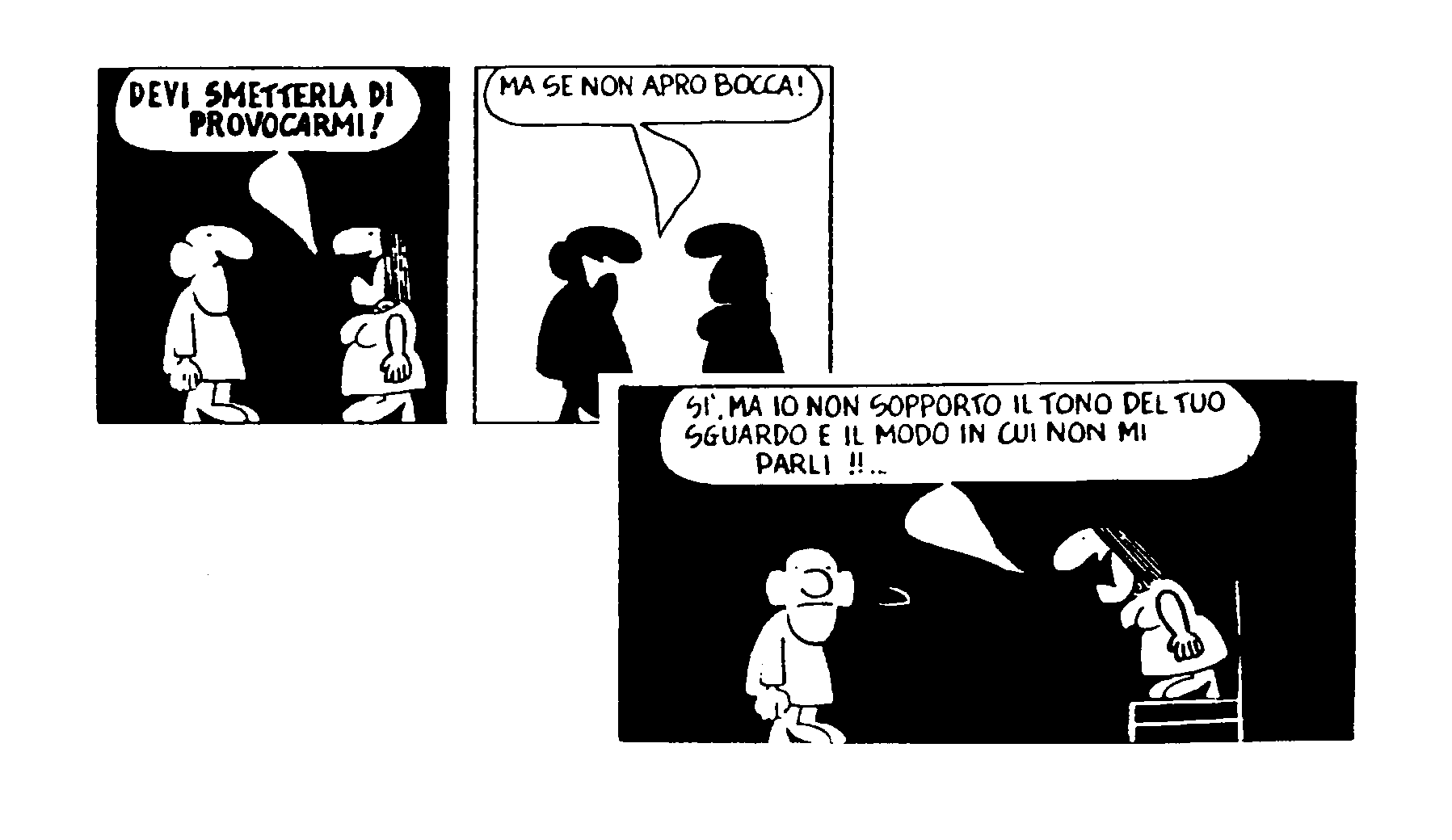 GLI ASSIOMI DELLA COMUNICAZIONE
2) OGNI COMUNICAZIONE HA UN ASPETTO DI CONTENUTO E UNO DI RELAZIONE
IL CONTENUTO
LA RELAZIONE
L’ASPETTO DI RELAZIONE AGGIUNGE SIGNIFICATO AL CONTENUTO ATTRAVERSO LA METACOMUNICAZIONE
Ogni comunicazione ha un aspetto di contenuto e uno di relazione
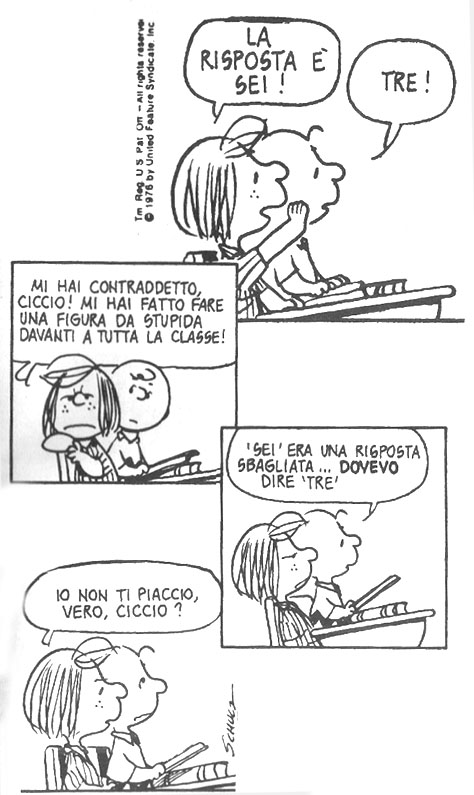 Contenuto e relazione
Notizia
“FAI PRESTO”
Relazione
Raccomandazione
Intercalare
Preghiera
Minaccia
Ordine
11
GLI ASSIOMI DELLA COMUNICAZIONE
3) SI COMUNICA ATTRAVERSO IL CANALE
VERBALE E NON VERBALE
parole
Canale Verbale
paraverbale
gesti
….
Canale Non Verbale
La comunicazione non verbale
Aspetto esteriore 
  Comportamento spaziale (uso dello spazio, distanza interpersonale) 
  Mimica facciale
  Gesti
  Postura
  Sguardo
  Olfatto
  Paraverbale (voce e aspetti non verbali del parlato)
Impatto dei tre livelli sull'efficacia del messaggio
7 %
verbale
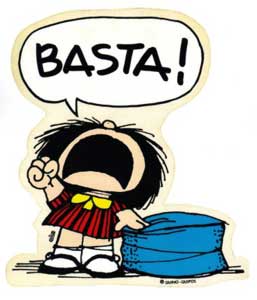 paraverbale
38%
55%
non verbale
100%
((fonte:Albert Mehrabian))
GLI ASSIOMI DELLA COMUNICAZIONE
4) LA COMUNICAZIONE E’ UN PROCESSO IN CUI LE SEQUENZE DI CAUSA-EFFETTO SONO ORGANIZZATE DALLA PUNTEGGIATURA (DA DOVE SI COMINCIA?)
4) ASSIOMA: LA PUNTEGGIATURA
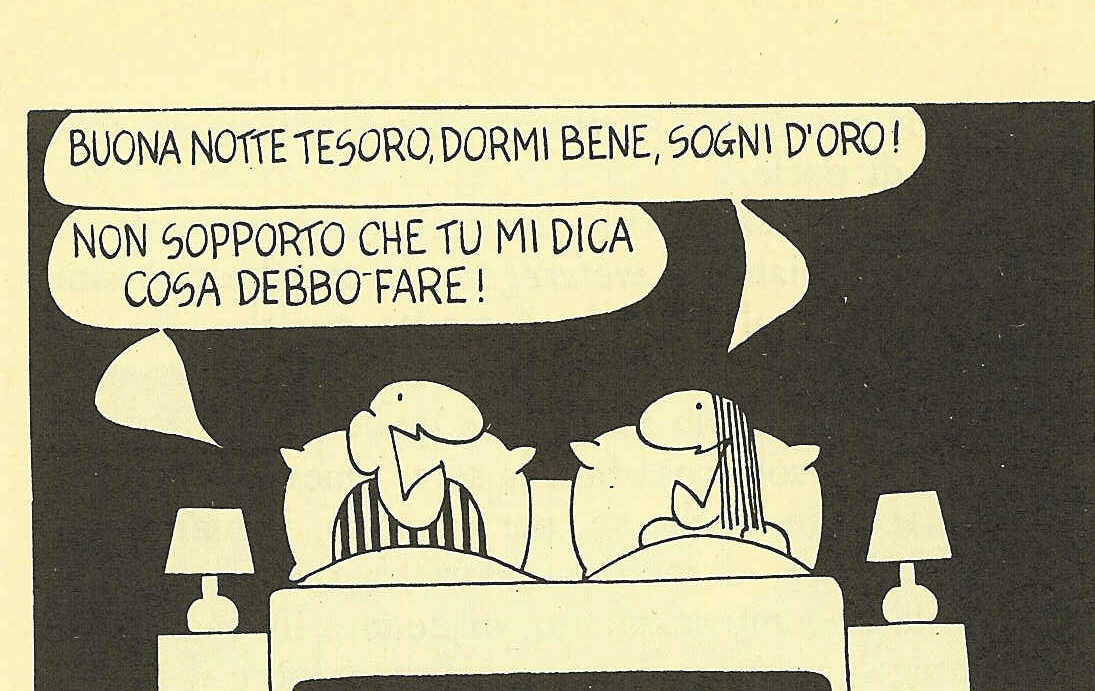 GLI ASSIOMI DELLA COMUNICAZIONE
5) I RUOLI E GLI SCAMBI SONO SIMMETRICI O COMPLEMENTARI A SECONDA CHE SIANO BASATI SULL’UGUAGLIANZA O SULLA DIFFERENZA
SIMMETRICI
COMPLEMENTARI
di interazione complementare e integrazione:
capo/collaboratore
Di uguaglianza e minimizzazione delle differenze (di potere):
collega/collega
Come reagire all’ostilità, all’aggressività verbale
Evitare il conflitto su fatti personali e delimitarlo a questioni concrete
Sviluppare empatia e capacità di ascolto
Concentrarsi sul problema 
Fare domande per risolvere il problema
La critica distruttiva
Si focalizza sulla persona e tende ad “etichettare”
E’ assoluta
Generalizza (“sempre” - “mai”)
Parla del passato
Ha intenti punitivi (e provoca difese)
Come esprimere una critica costruttiva
Riferirsi ad un evento preciso e specifico
Fare la critica possibilmente  tempestivamente
Descrivere esattamente il comportamento che si intende criticare
Esprimere opinioni, sentimenti e aspettative su tale comportamento
Responsabilizzare la persona sulla eventuale soluzione
Assertività
E’ la capacità di una persona di utilizzare in ogni contesto relazionale, modalità di comunicazione che rendano altamente probabile reazioni positive dell’ambiente e annullino o riducano la possibilità di reazioni negative
(Libet e Lewinsohn)
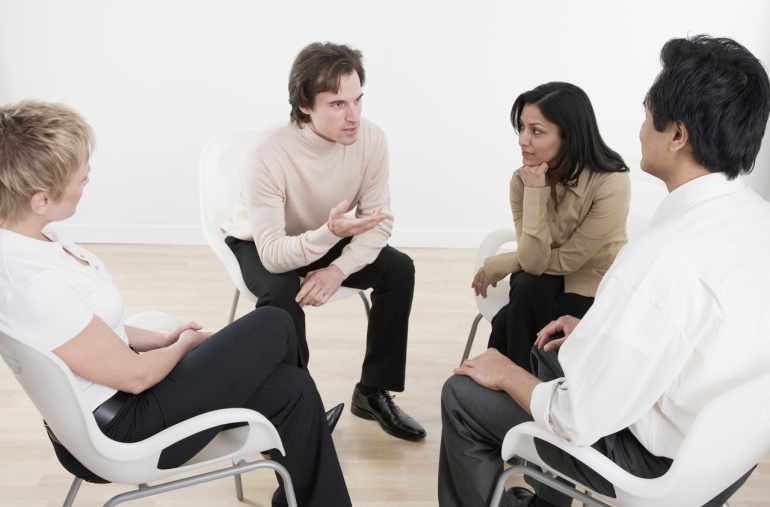 COMPORTAMENTO SOCIALE FINALIZZATO A RAGGIUNGERE  GLI OBIETTIVI PREFISSATI SENZA CREARE SITUAZIONI  DI CONFLITTUALITA’
Lo stile assertivo
CONSENTE DI: 
RIDURRE AL MINIMO LE REAZIONI AGGRESSIVE E DIFENSIVE CHE OSTACOLANO UN’EFFICACE COMUNICAZIONE
MIGLIORARE LA GESTIONE DEI RAPPORTI INTERPERSONALI 
ESPRIMERE PIU’ CHIARAMENTE LE PROPRIE IDEE E SCELTE 
AFFRONTARE CON MAGGIORE EFFICACIA I PROBLEMI LEGATI AL RAPPORTO TRA L’INDIVIDUO E IL LAVORO CHE SVOLGE
Lo stile assertivo
SI BASA SULLA CONSAPEVOLEZZA DEL PROPRIO VALORE, SENZA PER QUESTO SVALUTARE GLI ALTRI, E SUL TENTATIVO DI AFFERMARE I PROPRI DIRITTI TENENDO CONTO DI QUELLI DEGLI ALTRI
e' aperto e cordiale 
si esprime pienamente, ma senza prepotenza
e' tenace
e' propositivo
cerca di valutare razionalmente persone e situazioni
Lo stile aggressivo
TENDE A:
dominare e svalutare gli altri
affermare i propri diritti a scapito di quelli degli altri
è competitivo
è arrogante
è invadente
è accentratore
è manipolatore
Lo stile aggressivo
Ordina invece di concordare
Si esprime spesso in modo violento
É intransigente
É ipercritico 
Agisce d'impulso
Provoca conflitti
Non ascolta
Viene isolato dai colleghi
Si concentra sui lati negativi degli altri
Lo stile passivo
SI BASA SU  UNA SCARSA VALUTAZIONE DI SE’ E SULL’INCAPACITA’ DI AFFERMARE I PROPRI DIRITTI
ricerca approvazione 
evita le responsabilita’
tende a non prendere posizione
cerca di evitare ogni contrasto
attribuisce erroneamente le cause dei propri insuccessi  e/o successi
Stile manipolativo
Le relazioni in cui prevale uno stile manipolativo sono caratterizzate da atteggiamenti tesi a raggirare l’altra persona con l’intenzione di ottenere una risposta a proprio vantaggio. 

La manipolazione delle informazioni porta ad alterarle, a trasmetterle in modo parziale, non pertinente o congruente, a privilegiare ambiguità espositive. 

La manipolazione delle emozioni riguarda l’adozione di comportamenti di seduzione, di dissimulazione dei propri sentimenti, emozioni e pensieri tesi a ottenere qualcosa dall’interlocutore che crede invece alla veridicità di quanto dichiarato.
FILMATO
28
Strategie  di gestione dei conflitti
NEGOZIAZIONE
COOPERAZIONE
ATTENUAZIONE
ACCOMODAMENTO
COMPROMESSO
ATTENZIONE  AGLI INTERESSI  ALTRUI
EVITAMENTO
RINUNCIA
COMPETIZIONE
IMPOSIZIONE
ATTENZIONE AI PROPRI INTERESSI
Negoziazione Collaborativa
Processo attraverso il quale due o 
più parti, partendo da posizioni 
diverse, definiscono obiettivi 
comuni, accettati e realizzabili che 
portano alla massima 
soddisfazione possibile dei 
rispettivi bisogni.
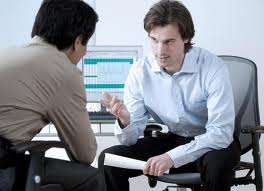 Negoziazione
L’ obiettivo è trovare un'alternativa vantaggiosa per entrambi!
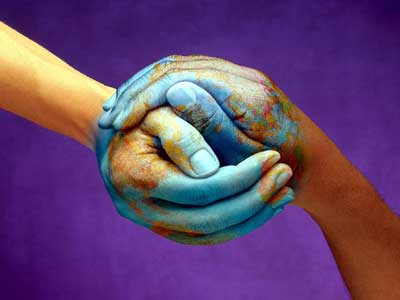 Strategia negoziale “I win you win”
Passare dal generico allo specifico- oggettivando e facendo domande
Analisi - capire i bisogni e le cause
Scindere le persone dal problema
3. Individuare l’elemento in comune
Concentrarsi sugli interessi non sulle posizioni.
4. Proposte negoziali
Elaborare più soluzioni per risolvere il problema (non irrigidirsi rimanendo legati ad un'unica idea).
5. Condivisione della scelta
Passare dalle “posizioni” agli “interessi”(che cosa vogliono davvero le persone e perché).
6. Attivazione della proposta scelta
La strategia negoziale collaborativa della gestione del conflitto è una soluzione terza vantaggiosa per entrambi = io vinco tu vinci
ESERCITAZIONE SULLA NEGOZIAZIONE
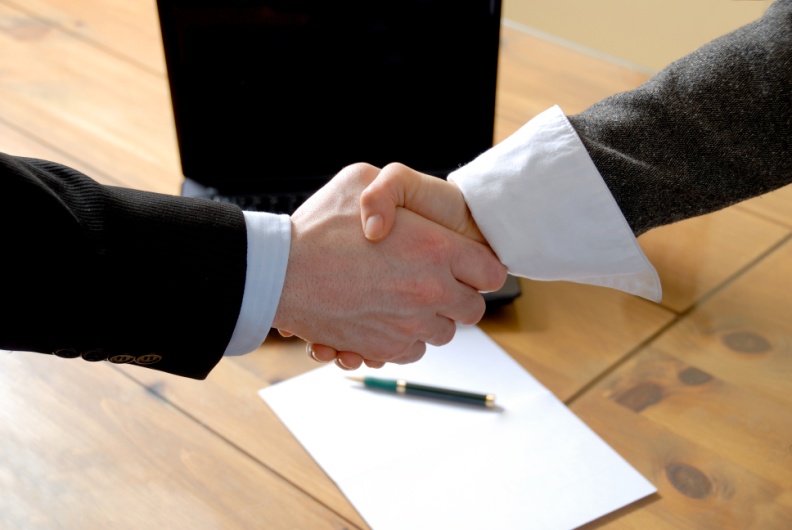 33